Психологічна просвіта педагогів
“Проблеми можуть стати можливостями, 
якщо правильні люди збираються разом.”
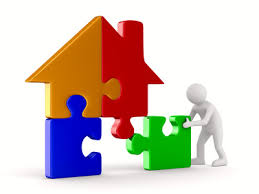 Виступ на он-лайн конференції для психологів ДНЗ 
 “Психолого-педагогічний супровід педагога в ДНЗ”


Несмашна Г.Є.
методист ТКМЦ
19.09.2016р
Мета : Формування психологічної культури педагогів.
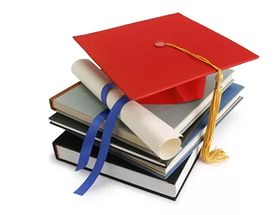 Завдання:
Формувати у педагогів усвідомлення необхідності у психологічних знаннях та психологічному супроводі діяльності
Сприяти створенню спільного професійного поля , інтеграції психологічної служби у загальну практику роботи ДНЗ
підвищувати професійний рівень та компетентність педагогів, 
підтримувати творчий потенціал, 
активізувати позитивні сторони, віднайти внутрішні ресурси; сприяти розвитку стресостійкості;
здійснювати профілактику емоційного вигорання; 
створювати умови для покращення мікроклімату в колективі
Забезпечувати якісний супровід дітей дошкільного віку, сприяти розвитку дошкільників, захисту їх психічного здоров'я
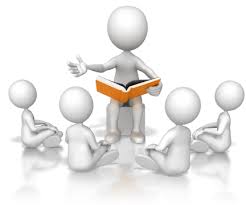 Форми психологічної просвіти  педагогів
Лекції ( виступи на семінарах, методоб'єднаннях)
Міні-лекції, інформаційні повідомлення
Інформаційні буклети, інформаційні куточки психолога, рекомендована література
Аналіз ситуаційних випадків
Рольові ігри
Інтерактивні заняття з елементами тренінгу
Тренінг 
Розробка візуальних  засобів психологічного впливу на емоційний стан педагогів: тематичні пам’ятки;життєстверджуючі афірмації; рекомендації.
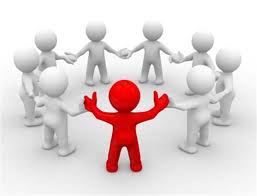 Тематика психологічної просвіти педагогів
Психологічні особливості професійної діяльності педагога
Особистісні особливості педагога
Педагогічна психологія
Дитяча психологія
Я
група
Методи, прийоми впливу
Фактори успішного психічного розвитку дитини
Запобігання емоційному вигорянню
Особистісний
розвиток
Комунікація 
 конфлікт
Психологічний мікроклімат
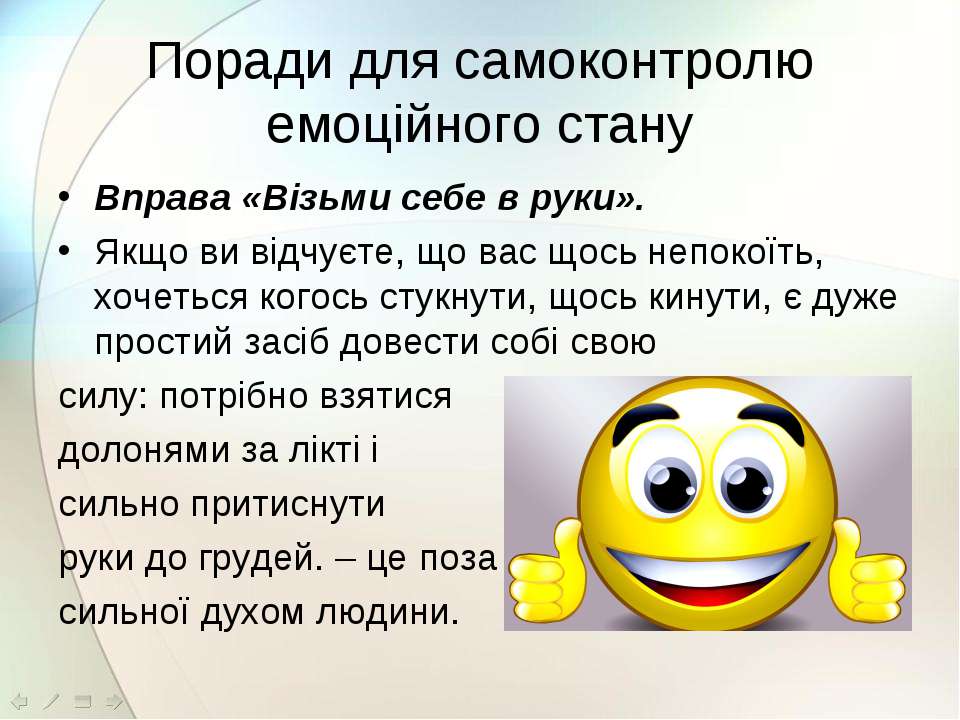 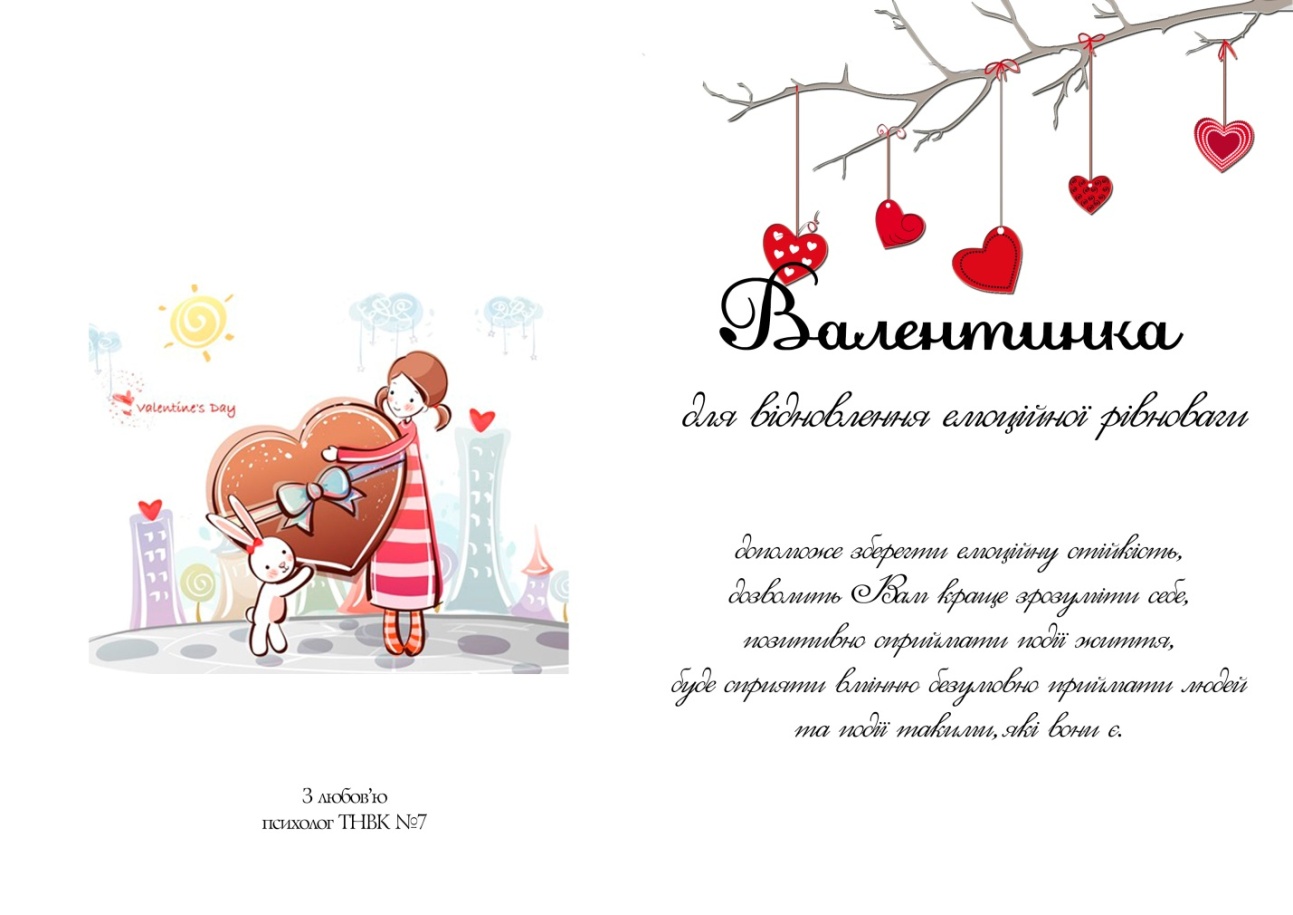 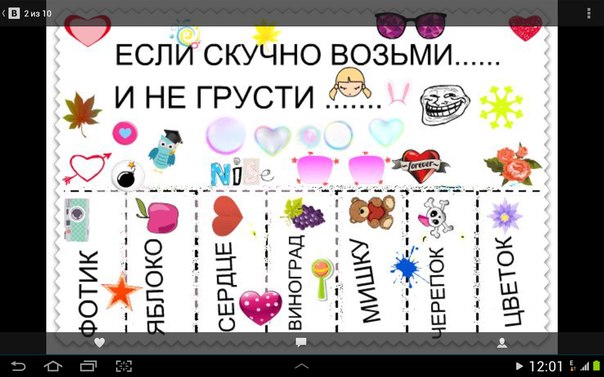 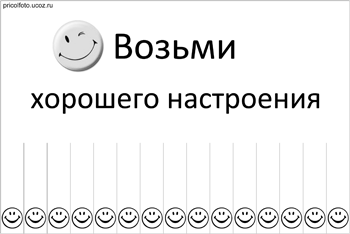 ДЯКУЮ ЗА УВАГУ!